Equinet Cluster on Research & Data Collection1st meeting
Tuesday 20th JuneBrussels, Belgium
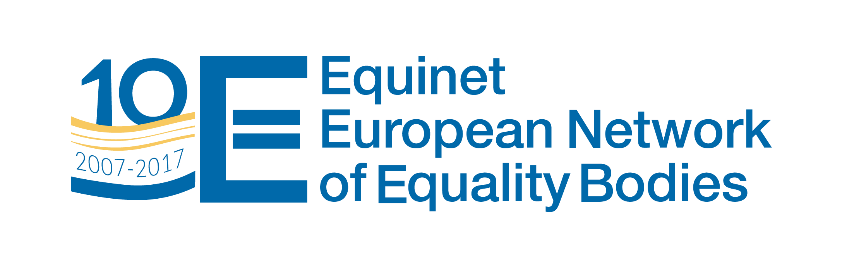 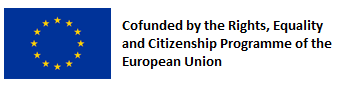 SESSION 1
Setting the scene: defining research and data collection

Anna ChabieraOffice of the Commissioner for Human Rights, Poland
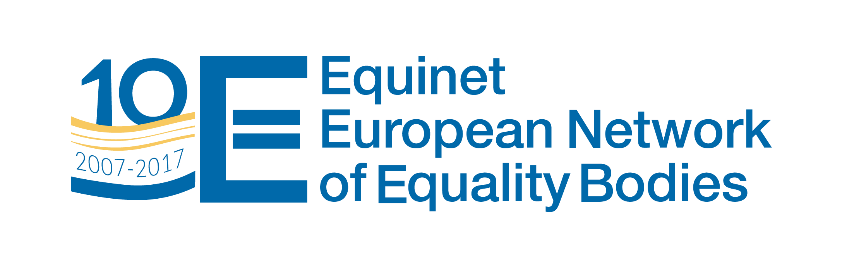 Setting the scene: defining research and data collection
Aims

Identify the different ways in which participants engage with research and data collection
Clarify the focus of the cluster by agreeing on common definition of research and data collection.

Plan 
Introduction of the participants
your main tasks in the EB
experience in working with r&dc and expectations on the cluster
Main objectives of research and data collection 
General overview 
Different ways of coping with data collection and research (what is similar, what parts of it are most interesting)
Definition of the research and data collection
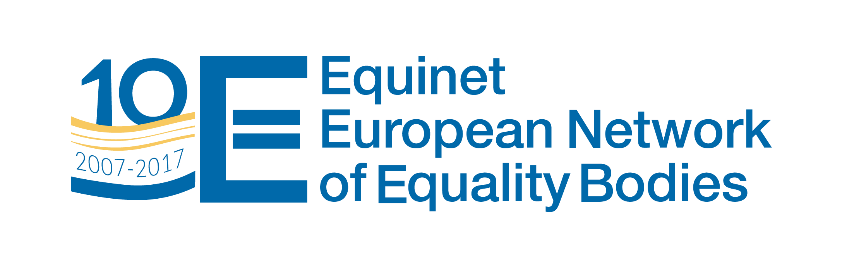 Setting the scene: defining research and data collection
Most General Aims

Providing data, arguments, and recommendations
for authorities, duty bearers, all stakeholders
Providing recommendations de lege ferenda,
Raising awareness 
in several concrete fields combined with equal treatment issues.
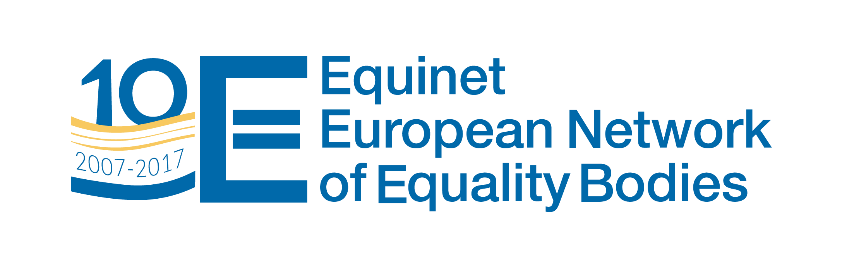 Setting the scene: defining research and data collection
General overview 
Since when do you conduct research or collect data
How many in general, how many projects within a year
Within own budget or thanks to external financial resources
How big is your budget (in Euro)
How do you choose topics, do you have any limits of topics to choose
Who works on designing the research, tools and reports: inner or external experts; who does field work – research agency

What kind/type of research do we conduct
Qualitative or quantitative 
What kind of result they bring: 
auditing,
deepening knowledge on mechanism or scale,
change in society involved in research (research in action)
Other…?
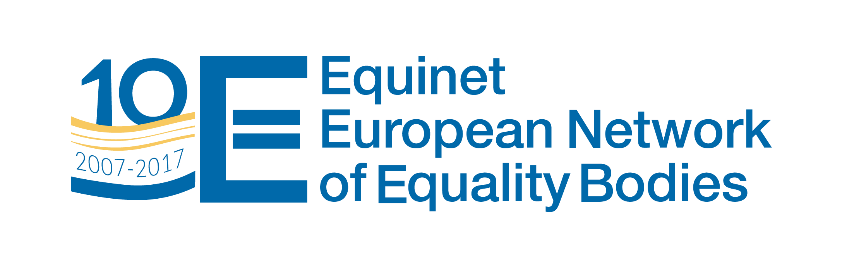 Setting the scene: defining research and data collection
Definition of research and data collection 

(to be discussed): 

A process encompassing: choosing a topic, preparing a concept and tools, data collection, analyses combing sociological and legal approach, writing a report and doing communication work  in order to achieve  aims such as providing data and arguments for governance based on knowledge regarding equal treatment, raising awareness on discrimination issues and in long term contributing to social change in attitude towards diversity.
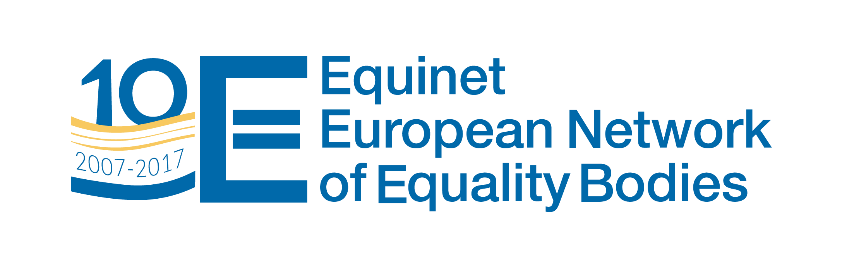 SESSION 2
Main challenges related to research & data collection

Rainer StockerFederal Anti-Discrimination Agency (FADA), Germany
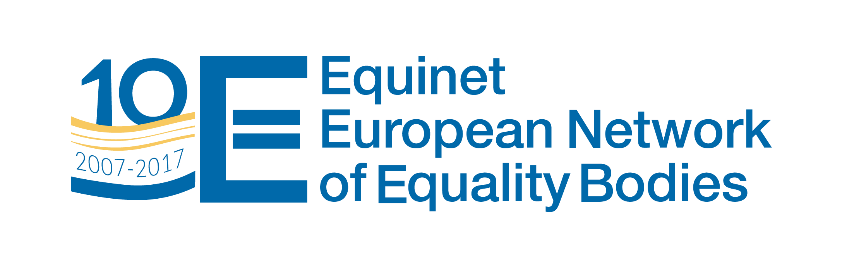 SESSION 3
Identifying and overcoming research and data gaps

Andrew HardingEquality and Human Rights Commission (EHRC), Great Britain
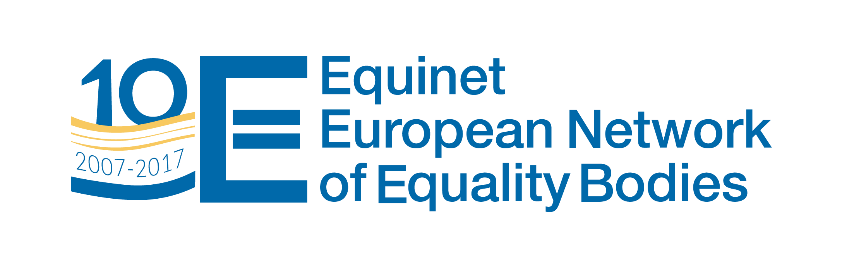 Session 3 – Identifying and overcoming research and data gaps.
20.06.2017
01
The UK has a rich data landscape.
20.06.2017
02
The UK has a rich data landscape,
with lots of problems.
20.06.2017
03
Incredibly complex
Moves toward more admin data
Underreporting
Unpublished data
Discontinued or changing surveys
Issues with self-reporting
Occasionally limited breakdowns 
	(by protected characteristic)
Blind spots and subject gaps, 
	(especially around specific kinds of people at risk)
Sample size issues
Lots of sensitive information
Different approaches between countries
Data held by disparate systems on multiple platforms
Access issues around sensitive information
Limited harmonisation
Standardisation and format issues 
	(especially around geography)
20.06.2017
04
How did we identify these problems?
20.06.2017
05
Practice
We have a statutory monitoring duty under Section 12 of the Equality Act 2006, most recently resulting in our report Is Britain Fairer?
We have published multiple other reports on specific equality and human rights issues
In each case, using hundreds or thousands of secondary sources
This work is ongoing, and often returns to the same issues to check progress
Familiarity with the data landscape is essential to build a sustainable evidence base
The more we know, the more we understand what is missing.
20.06.2017
06
The EHRC has developed a single measurement framework for equality and human rights.
20.06.2017
07
20.06.2017
08
20.06.2017
09
[Speaker Notes: Statistical measures are just one kind of (outcome) evidence, we also look at Structure and Process evidence. Stats are just a fraction, but the most demanding in terms of raw data.]
Our full list of protected characteristics are: 
Age
Disability
Gender reassignment
Marriage and civil partnership
Pregnancy and maternity
Race
Religion and belief
Sex
Sexual orientation

But we also examine:
Geography
Socio economic condition
And specific factors for at-risk people
20.06.2017
10
The EHRC has developed a single measurement framework for equality and human rights.
It still has lots of problems.
20.06.2017
11
The EHRC has developed a single measurement framework for equality and human rights.
It still has lots of problems.
They’re essentially the same problems.
20.06.2017
12
Incredibly complex
Moves toward more admin data
Underreporting
Unpublished data
Discontinued or changing surveys
Issues with self-reporting
Occasionally limited breakdowns 
	(by protected characteristic)
Blind spots and subject gaps, 
	(especially around specific kinds of people at risk)
Sample size issues
Lots of sensitive information
Different approaches between countries
Data held by disparate systems on multiple platforms
Access issues around sensitive information
Limited harmonisation
Standardisation and format issues 
	(especially around geography)
20.06.2017
13
What are your research / data gap examples? How did you identify them?
What are your research / data gap examples? How did you identify them?
Which innovative methods do you use to tackle them?
How are we overcoming these problems?
20.06.2017
05
How are we overcoming these problems?
Here are some examples.
20.06.2017
05
The Race Disparity Audit
August 2016: race report released to build on evidence from Is Britain Fairer?
Attracted a huge amount of media attention as the biggest ever review into race equality in Britain
Our key recommendation was for Government to develop a comprehensive and well-coordinated race equality strategy
Also asked all governments to improve the range and scope of disaggregated ethnicity data 
Nine days later the Prime Minister announced the Race Disparity Audit of public services
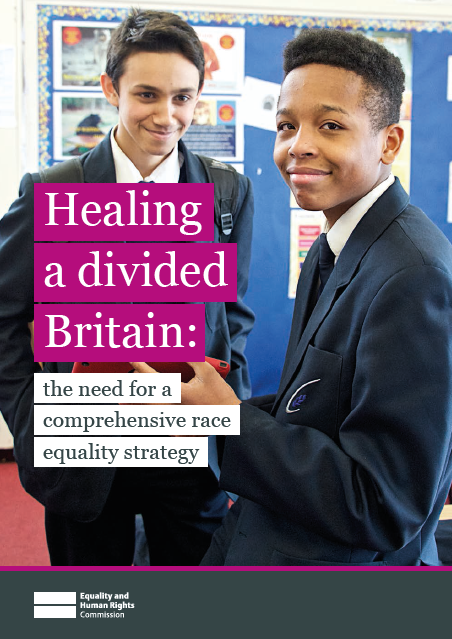 20.06.2017
16
[Speaker Notes: - Review , considered every aspect of people’s lives. Data to help address the needs of a range of research, statistics and ethnic groups, and their race equality strategies.
- Newly formed Race Disparity Unit has engaged the Commission in a consultative role. Our key suggestion has been to use the Measurement Framework structure and Is Britain Fairer? domains.]
Preventing deaths in detention
2015: inquiry report released on non-natural deaths of adults with mental health conditions in detention
Acquiring unpublished data showed that basic but serious errors were repeatedly being made. 
We delivered a series of recommendations to inform improvements. A follow-up in 2016 showed some progress, but also continuing issues. 
Relevant data gaps are mentioned in the executive summary of the follow-up report.
We have also pushed for routine data publishing on the use of restraint, and on the number of prisoners with mental health conditions.
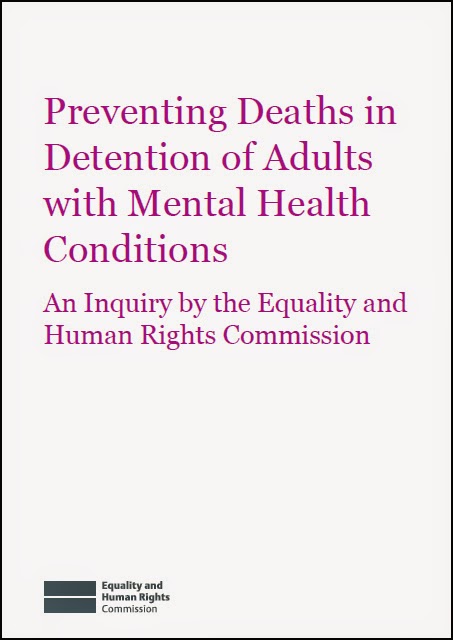 20.06.2017
17
[Speaker Notes: We have legal powers to conduct investigations and inquiries concerning equality and human rights legislation responsibilities
Detention includes prisons, police custody, and mental health institutions.
Use of restraint – in prisons.]
Prejudice work
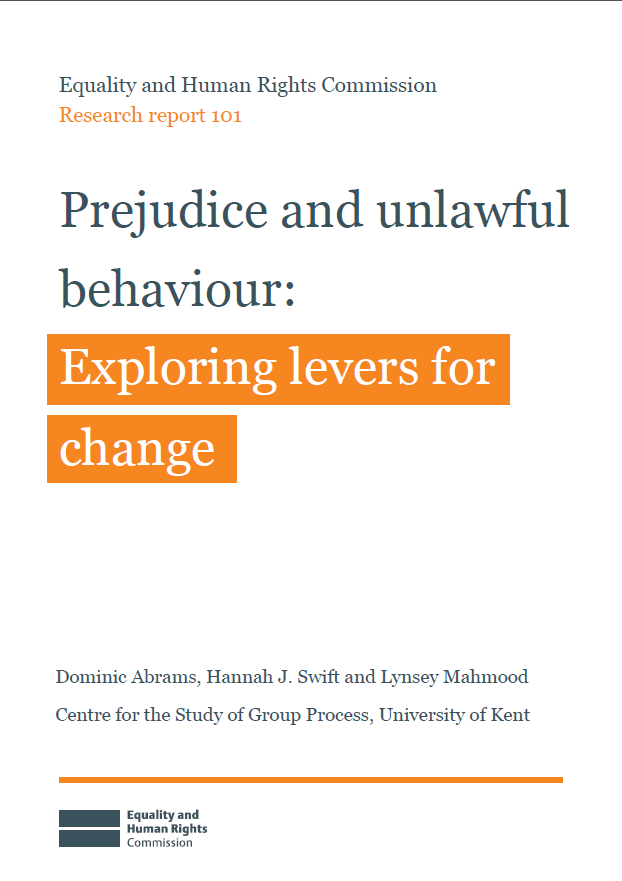 Phase one (a systematic review) identified that the quality and quantity of relevant evidence (across protected characteristics), and what works to tackle it, is very uneven and varied
The evidence base is not robust enough to make effective policy recommendations.
2017: phase two-  improving evidence quality for ‘what works’ to tackle prejudice, discrimination and identity-based violence and harassment:
A guide for evaluating anti-prejudice projects
Evaluating the effectiveness of four promising interventions
Outputs are being finalised, but already interest in our evaluation guide
Exploring options for addressing gaps in evidence by developing a national ‘barometer’ of prejudice and discrimination.
20.06.2017
18
[Speaker Notes: Multi-year programme to identify effective levers for reducing prejudice and unlawful behaviour]
Harmonisation work
Encouraging development of harmonised principles through membership of the National Statistics Harmonisation Group
Providing guidance on inputs, outputs and definitions for many of the protected characteristics under UK equality legislation
We have contributed to:
questions on disability, including health conditions, impact on day-to-day activities and types of impairment
introduction of a sexual identity question to the census
data collection on civil partnerships and same sex marriages
updates to questions on ethnicity and religion
We commissioned work to develop questions on gender identity, transgender issues and gender reassignment and persuaded the Office for National Statistics to reconsider their position on these topics and data collection.
20.06.2017
19
Other examples
Briefs
In 2016 we briefed the All Party Parliamentary Group on Sex Equality, on data gaps and sample size issues in relation to the experiences of homeless women, women in prison or in youth custody, or those escaping domestic violence. 
Influencing others
Supporting (through evidence) the collection of data on protected characteristics in the 2021 Census, calling for questions on sexual orientation and impairment type. 
Meeting regularly with the Office for National Statistics and Census stakeholder groups to discuss specific issues. 
Collaboration
Letters of support for select research proposals
In 2016, we delivered a presentation to the Chief Executive of the Royal Statistical Society about data gaps in “Is Britain Fairer?” and took on recommendations from the Royal Statistical Society policy team.
Events
In 2015 we co-hosted a data gaps event with the Equality and Diversity Forum and the Centre for Analysis on Social Exclusion (London School of Economics) .
2016: We gave the keynote speech at the RIO Forum and had a breakout discussion on data gaps 
2016: We were invited to a roundtable by NatCen Social Research and the Equality and Diversity Forum on data gaps
Blogging
In 2015 we wrote a blog for Civil Service World on departments having to deal with their data gaps.
20.06.2017
20
Conclusions and advice
Make evidence a key part of your process, and get involved in the relevant communities
Report specific data gaps wherever possible, especially in executive summaries 
If possible improve your awareness over time, and report again
Influencing the data landscape and filling data gaps are important inclusions in long term strategy. Allocate resources to them if possible.
Where can you influence others?
Where is the issue important enough to tackle yourself?
Support development of data collection
It is important to intervene if essential data are threatened
Talk to your stakeholders to prioritise your needs
Understand their expectations and demands.
20.06.2017
21
Thank you
Any questions?
Concluding session
Ways forward and next meetings of the Cluster

Jessica MachacovaEquinet Secretariat
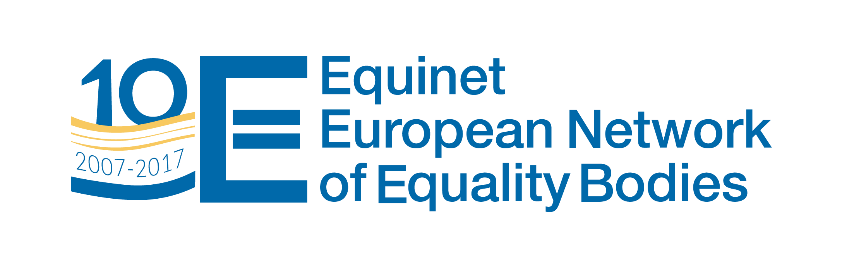 Proposal of Equinet research reportThe state of equality in Europe – Equality bodies’ perspective
Presentation of the draft proposal
How to define realistic:
Scope,
Methodology and
Timeframe?
Challenges?  
Role of the Cluster on Research and Data Collection
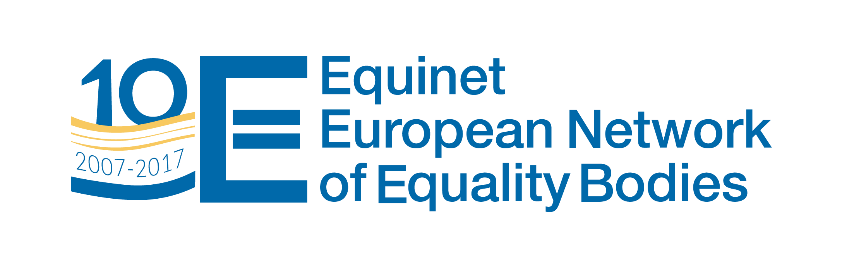 Focus and timing of the next meetings
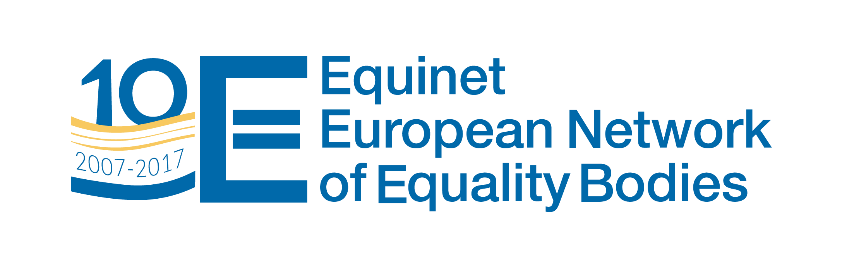